BÀI GIẢNG ĐIỆN TỬ LỚP 3
TOÁN
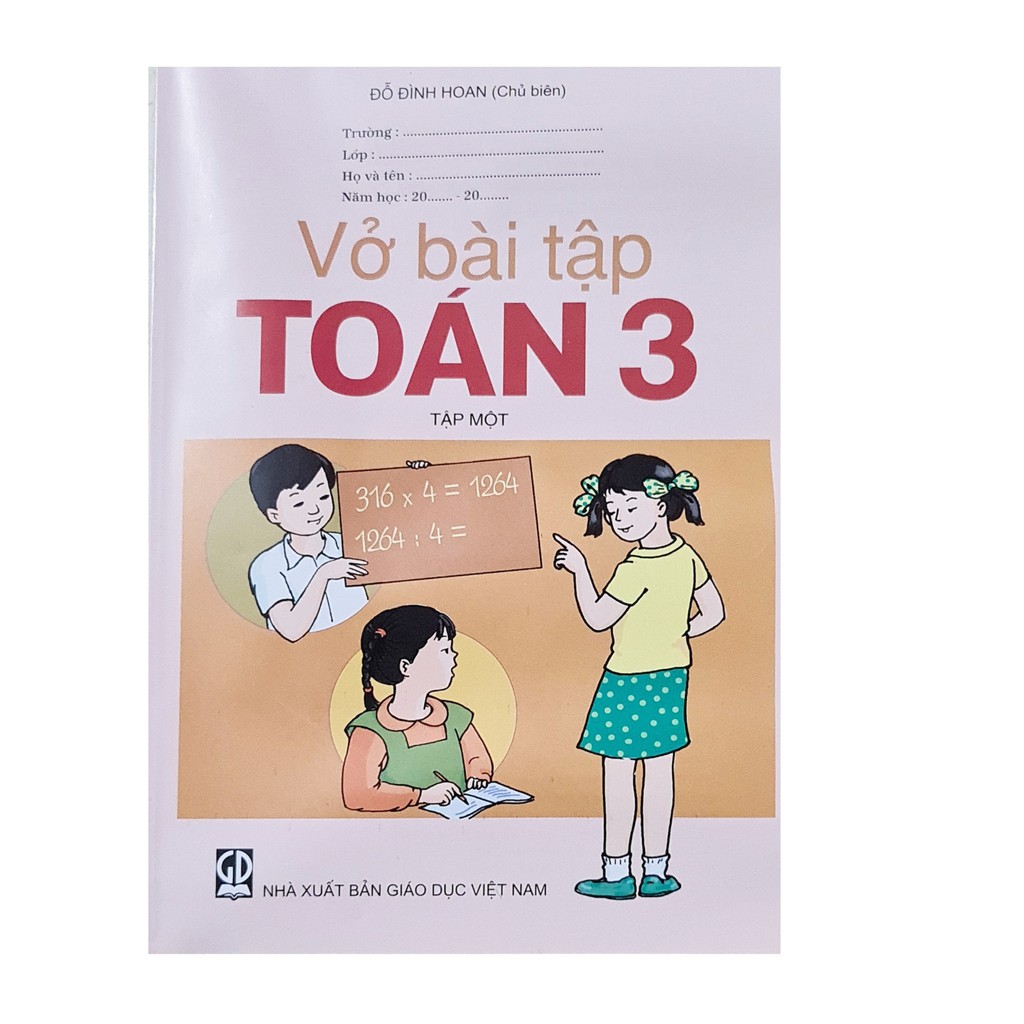 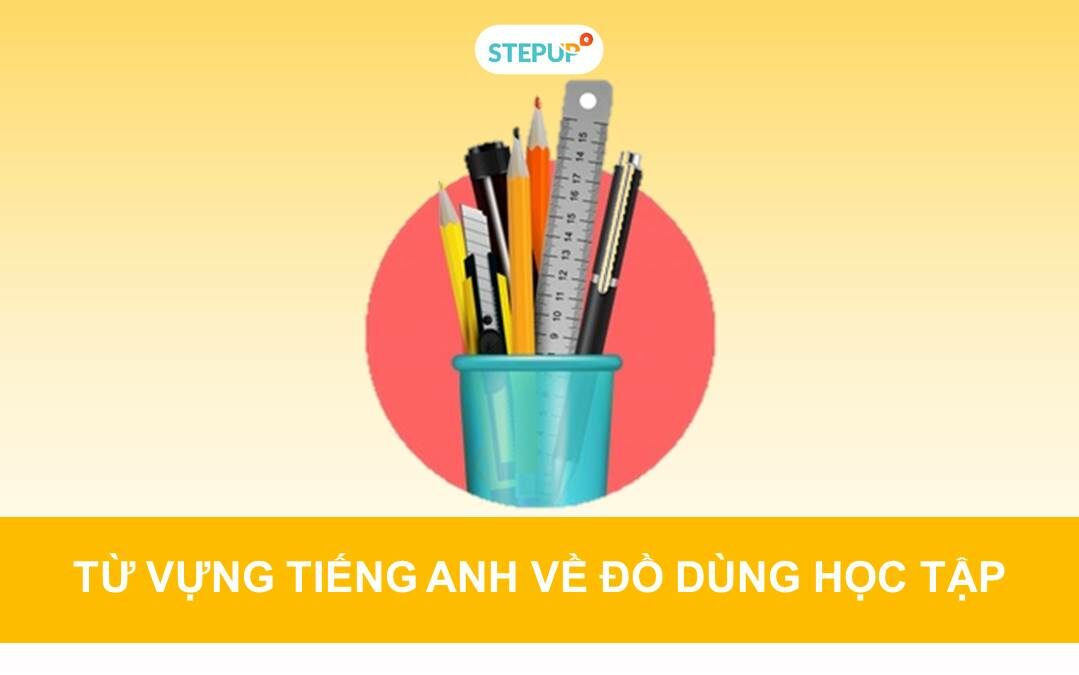 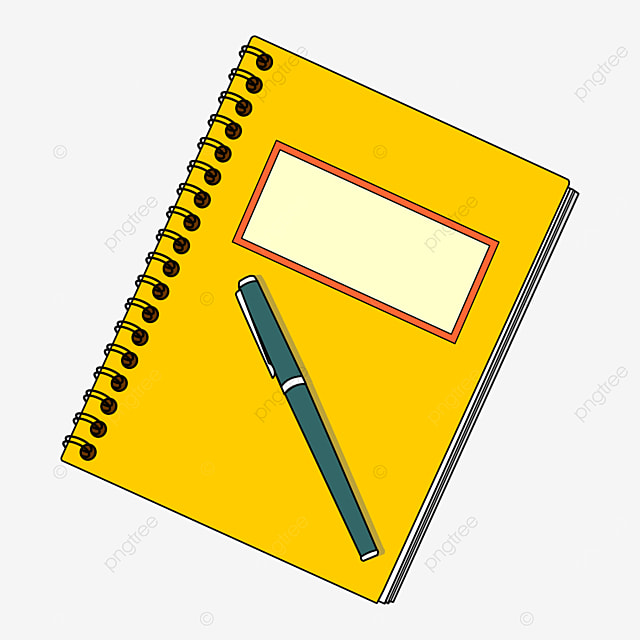 Vở nháp
Thứ Sáu, ngày …. tháng … năm 2022      
 Toán
HÌNH VUÔNG
Hình vuông ABCD có:
- 4 góc đỉnh A, B, C, D đều là các góc vuông.
- 4 cạnh có độ dài bằng nhau:
AB = BC = CD = DA
Hình vuông có 4 góc vuông và 4 cạnh bằng nhau.
Bài 1. Trong các hình dưới đây, hình nào là hình vuông ?
Bài 2. Đo rồi cho biết độ dài cạnh của mỗi hình vuông sau:
l l l l l l l l l l l l l l l l l l l l l l l l l l l l l l l l l l l l l l l l l l l l l l l l l l l l l l l l l l l l
4cm
M
N
l l l l l l l l l l l l l l l l l l l l l l l l l l l l l l l l l l l l l l l l l l l l l l l l l l l l l l l l l l l l
3 cm
A
B
4cm
4cm
3cm
3cm
C
D
3cm
Q
P
4cm
Bài 3. Kẻ thêm một đoạn thẳng để được 1 hình vuông:
a)
b)
Bài 4. Vẽ theo mẫu:
VẬN DỤNG
Hình vuông có đặc điểm gì?
Hình vuông là hình có 4 góc vuông và 4 cạnh bằng nhau.
Dặn dò
Ghi nhớ cách nhận biết hình vuông.
Xem trước bài Chu vi hình chữ nhật.